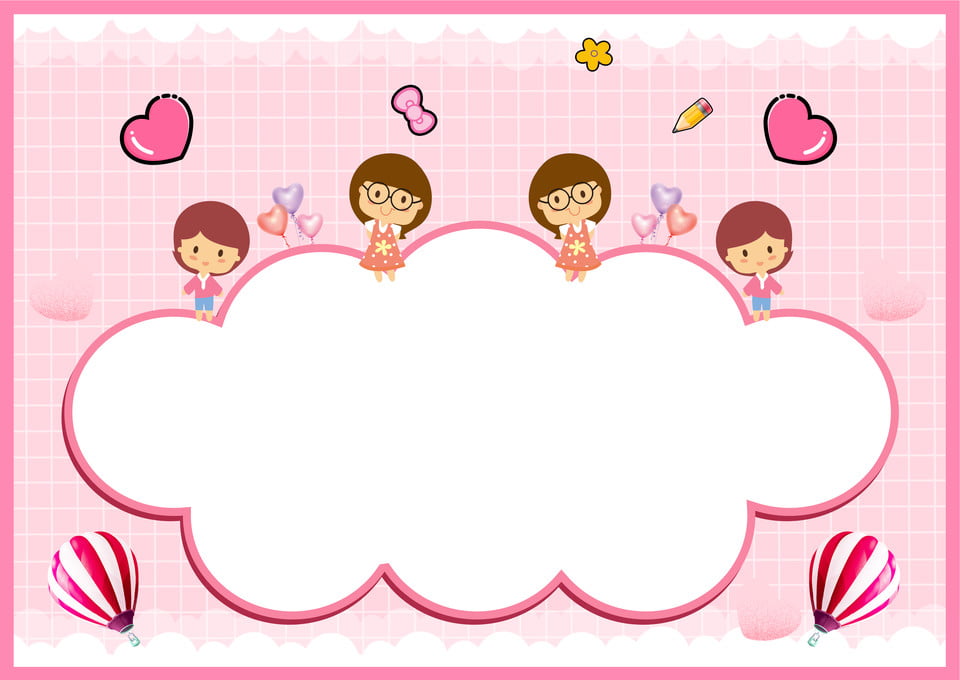 CHÀO MỪNG CÁC CON
ĐẾN VỚI TIẾT HỌC
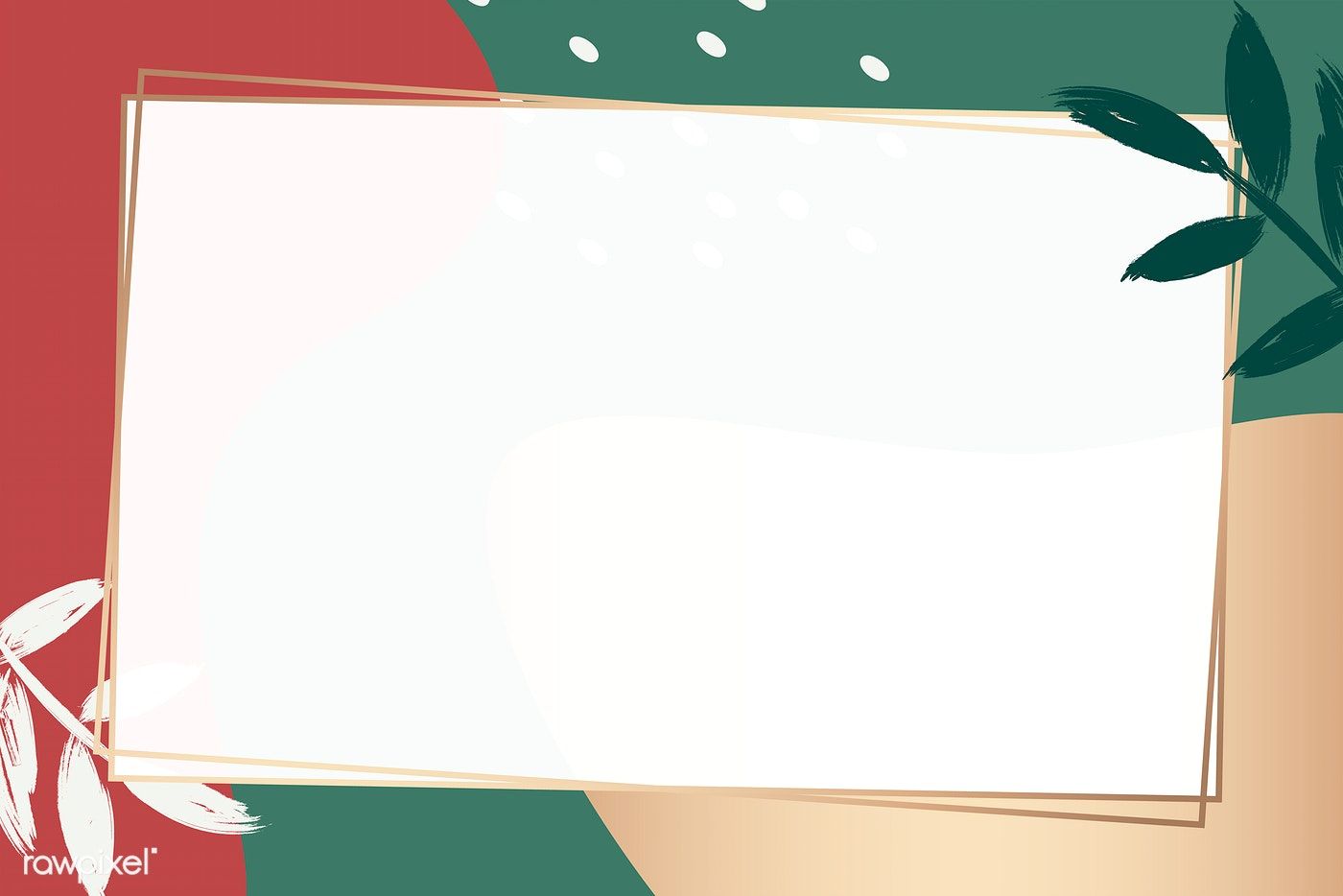 Toán
Phép trừ (có nhớ) trong phạm vi 100
(tiếp theo – trang 69)
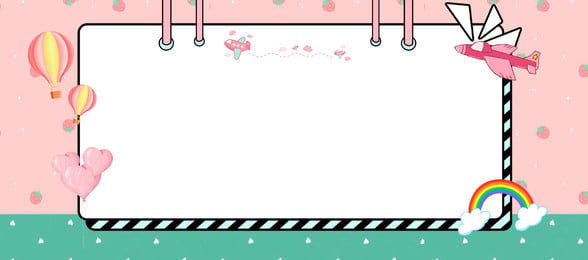 Yêu cầu cần đạt
- Luyện tập về phép trừ (có nhớ) số có hai chữ số với số có một chữ số.
- Vận dụng được kiến thức kĩ năng đã học vào giải toán có lời văn.
-  Phát triển các năng lực toán học.
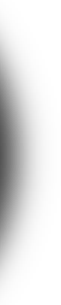 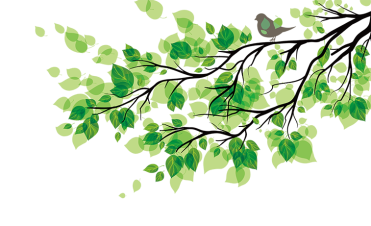 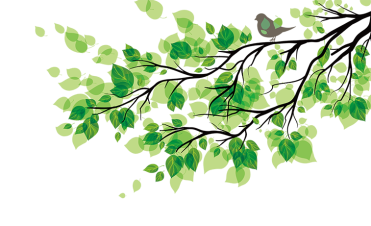 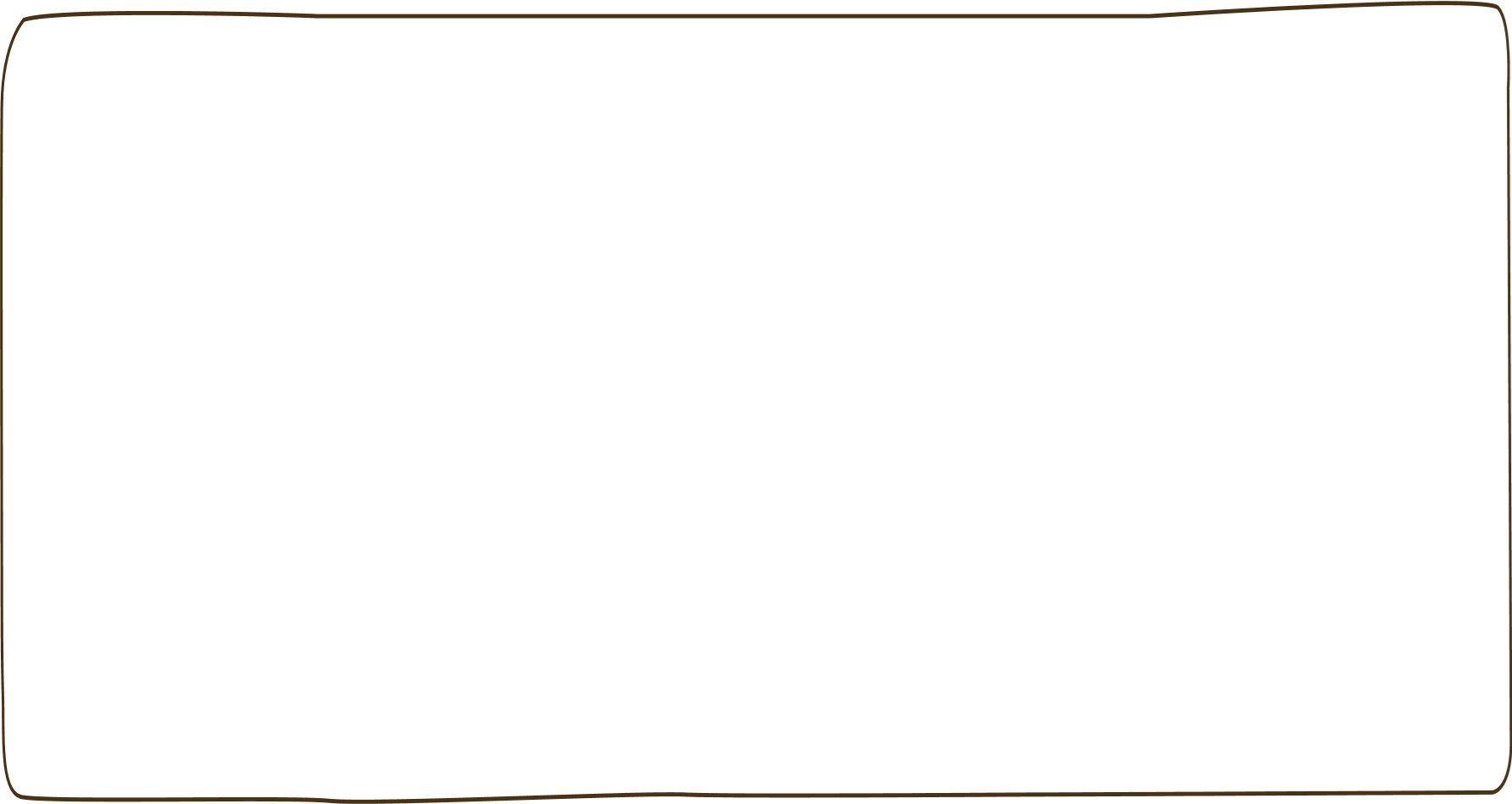 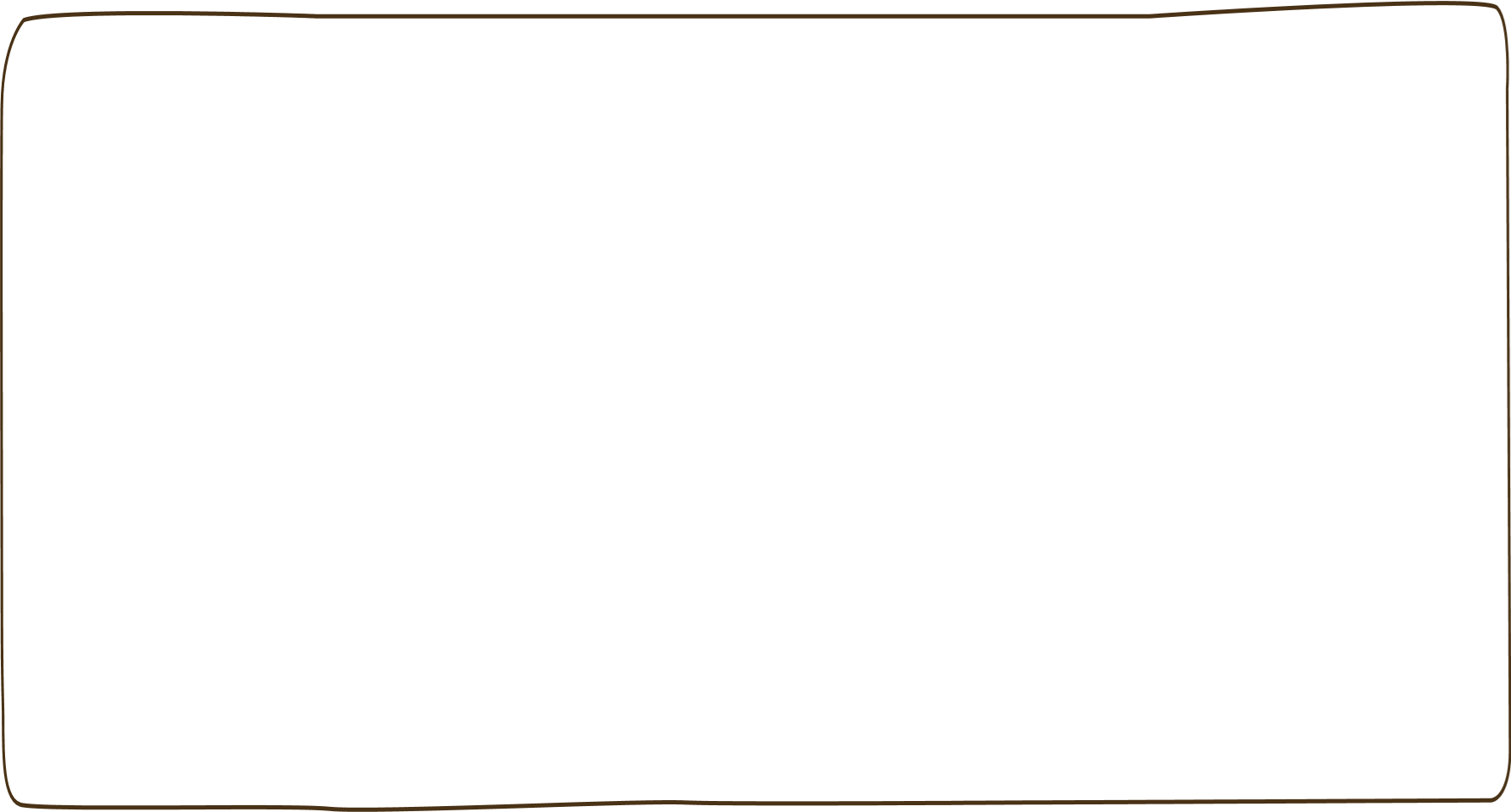 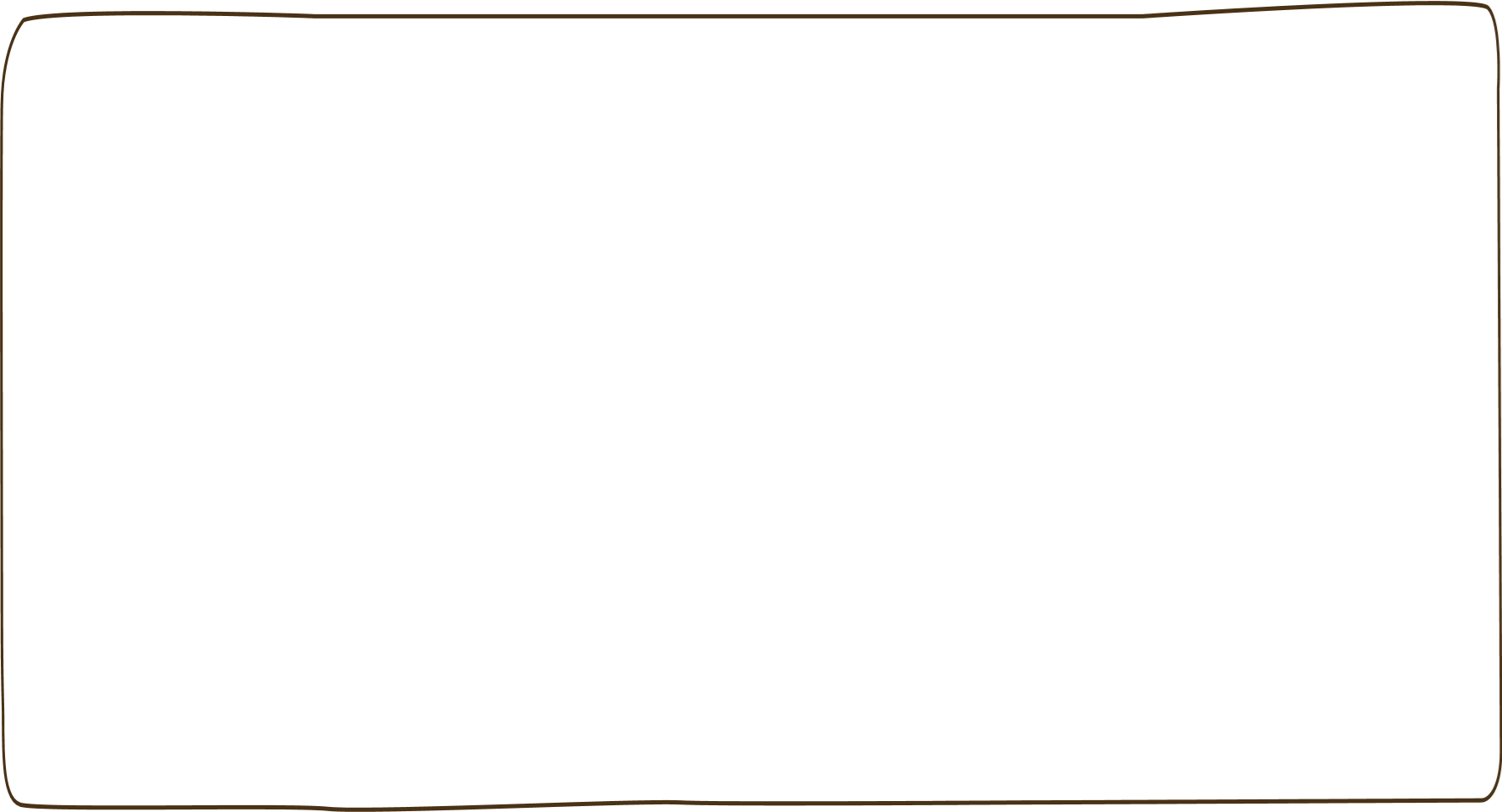 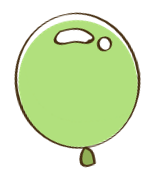 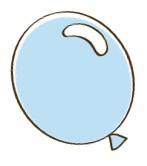 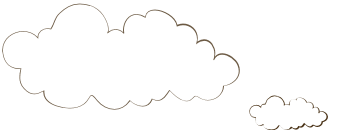 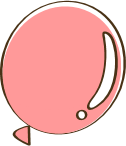 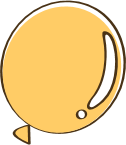 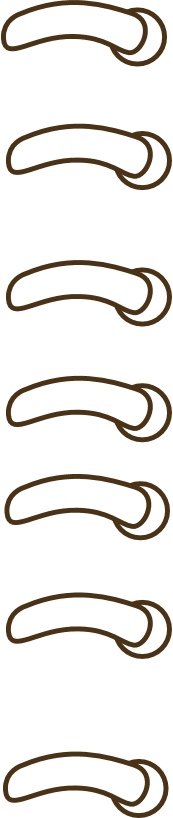 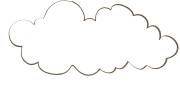 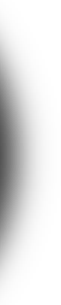 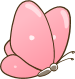 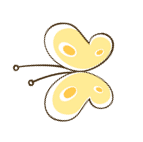 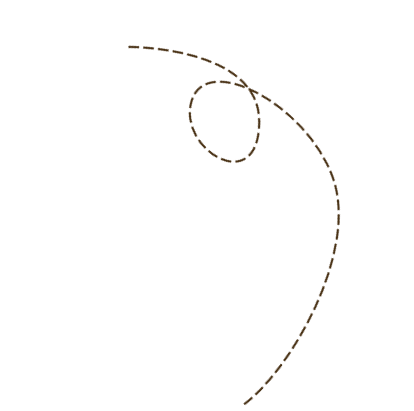 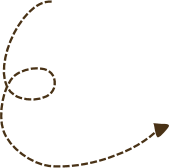 Vận dụng
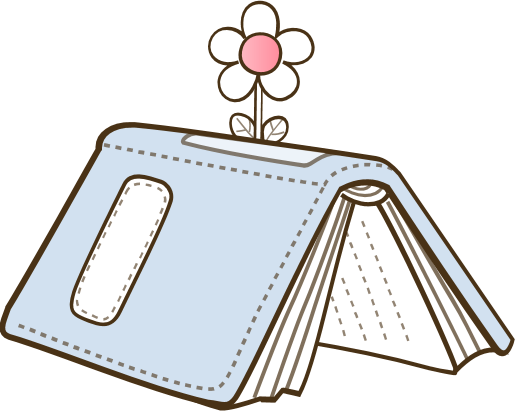 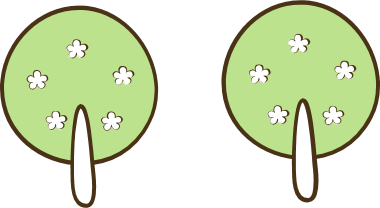 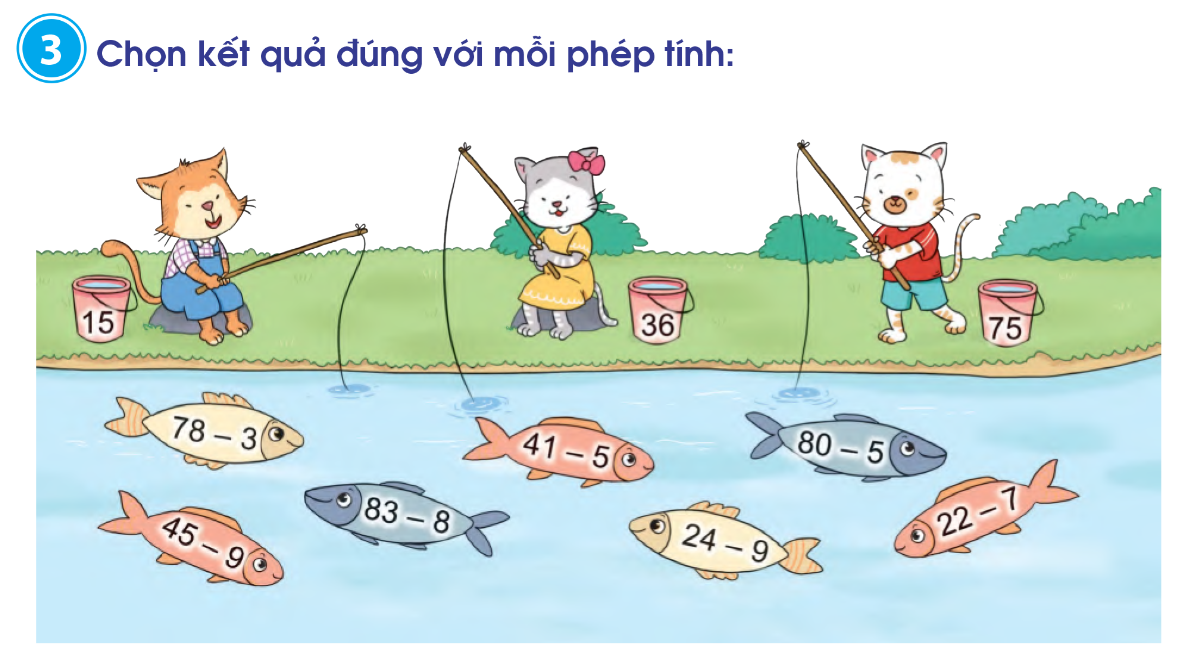 Để câu được chú cá về đúng xô của mình, các chú mèo cần làm gì?
- Con hãy giúp các bạn mèo tìm hiệu đúng của mỗi phép tính.
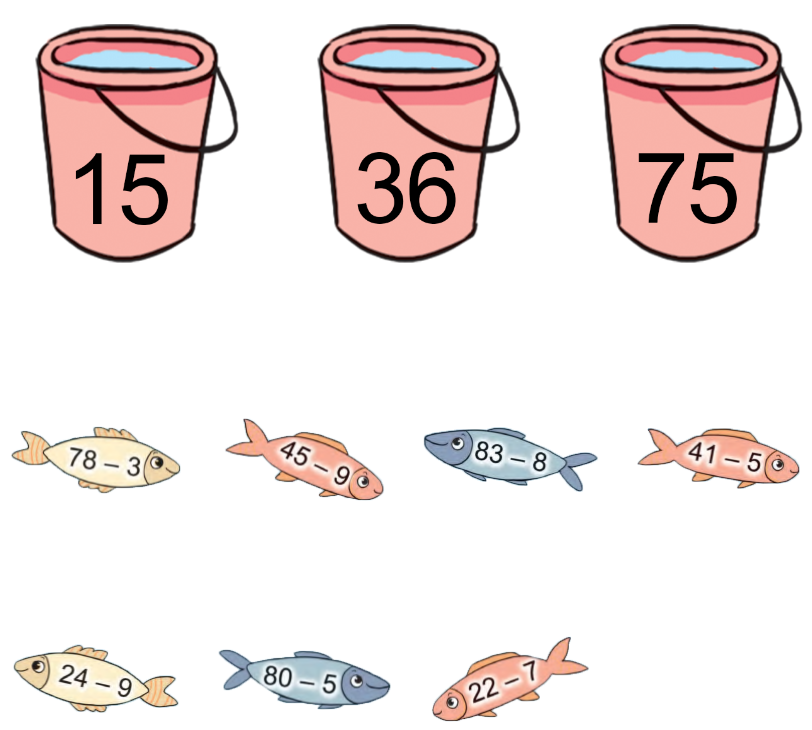 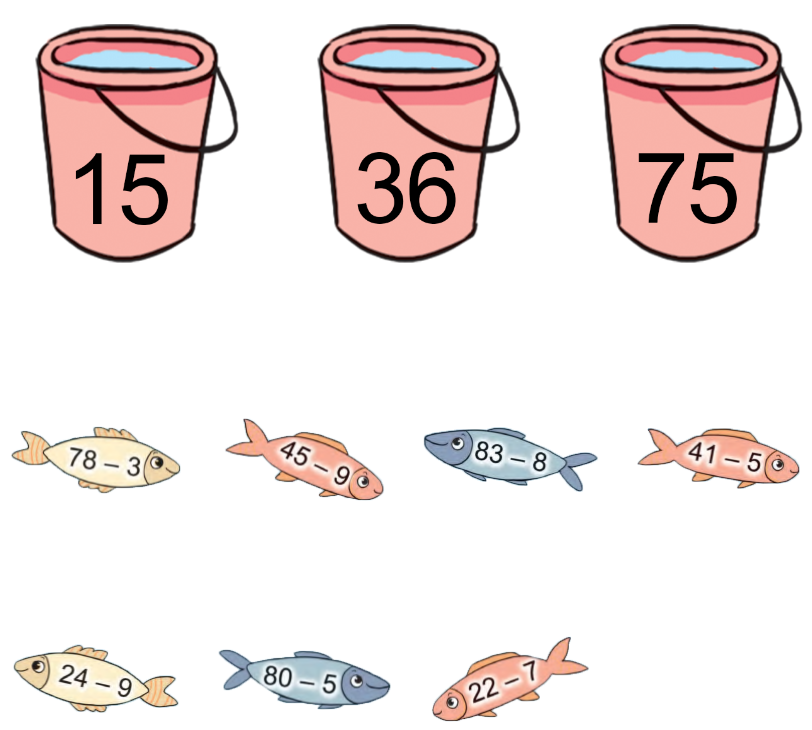 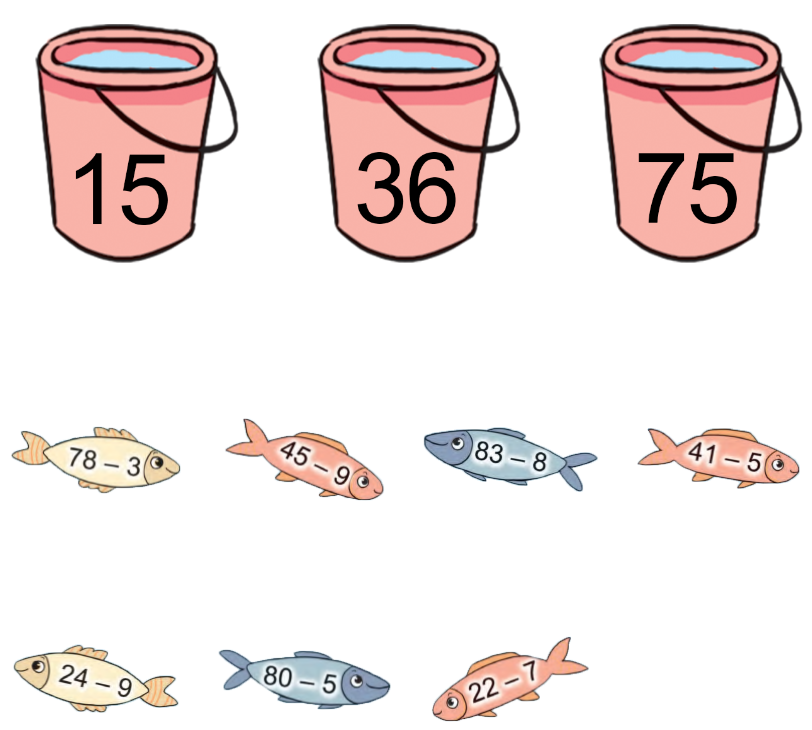 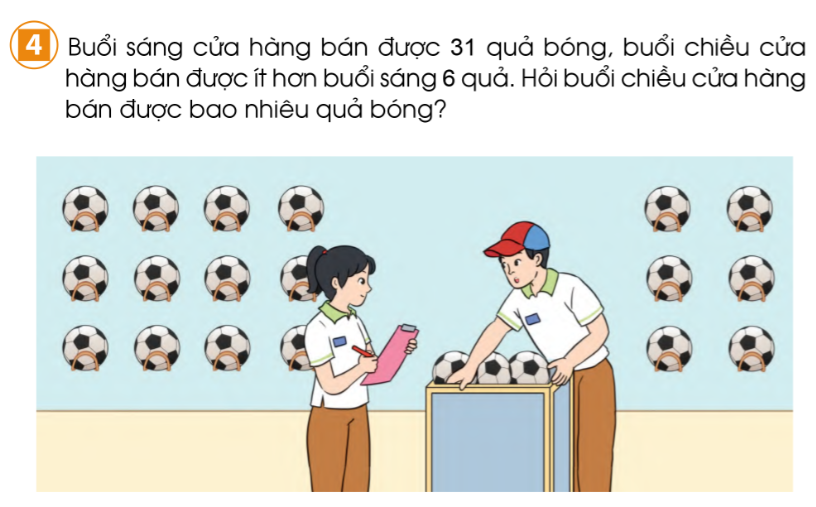 Bài thuộc dạng toán gì đã học?
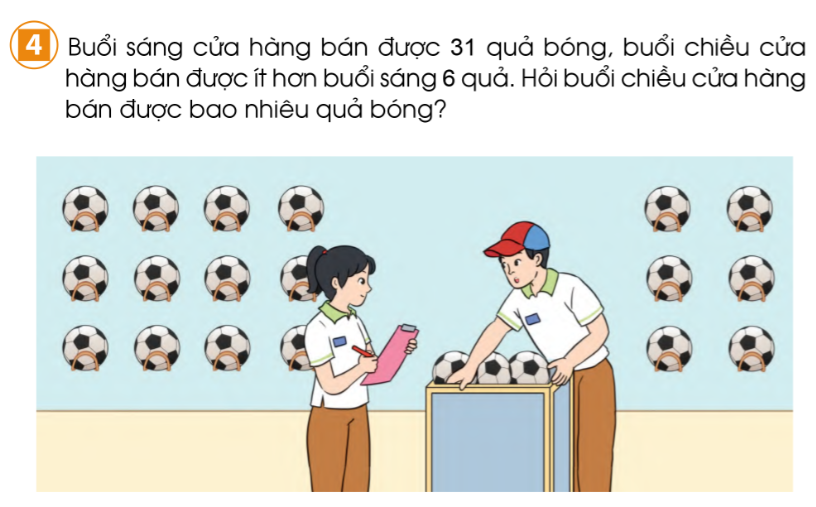 …………
Tóm tắt
…………….
6 ……….
Buổi sáng :
Buổi chiều:
Bài giải
Buổi chiều ……………………….. là:
…………………………………..
Đáp số: …………………
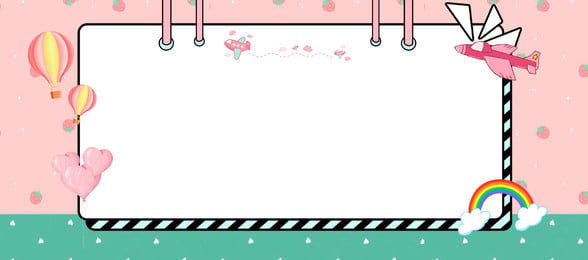 Dặn dò
Hoàn thành bài 4 vào vở ô li Toán.
Luyện tập về phép trừ (có nhớ) trong phạm vi 100.
Xem trước bài Luyện tập trang 70.